Jones Family Shopping Wrappers  2/13/2022
#1 plastic with
wraparound (2)
double thin plastic bags (1)
thin plastic bags (10)
#1 plastic (4)
carton (1)
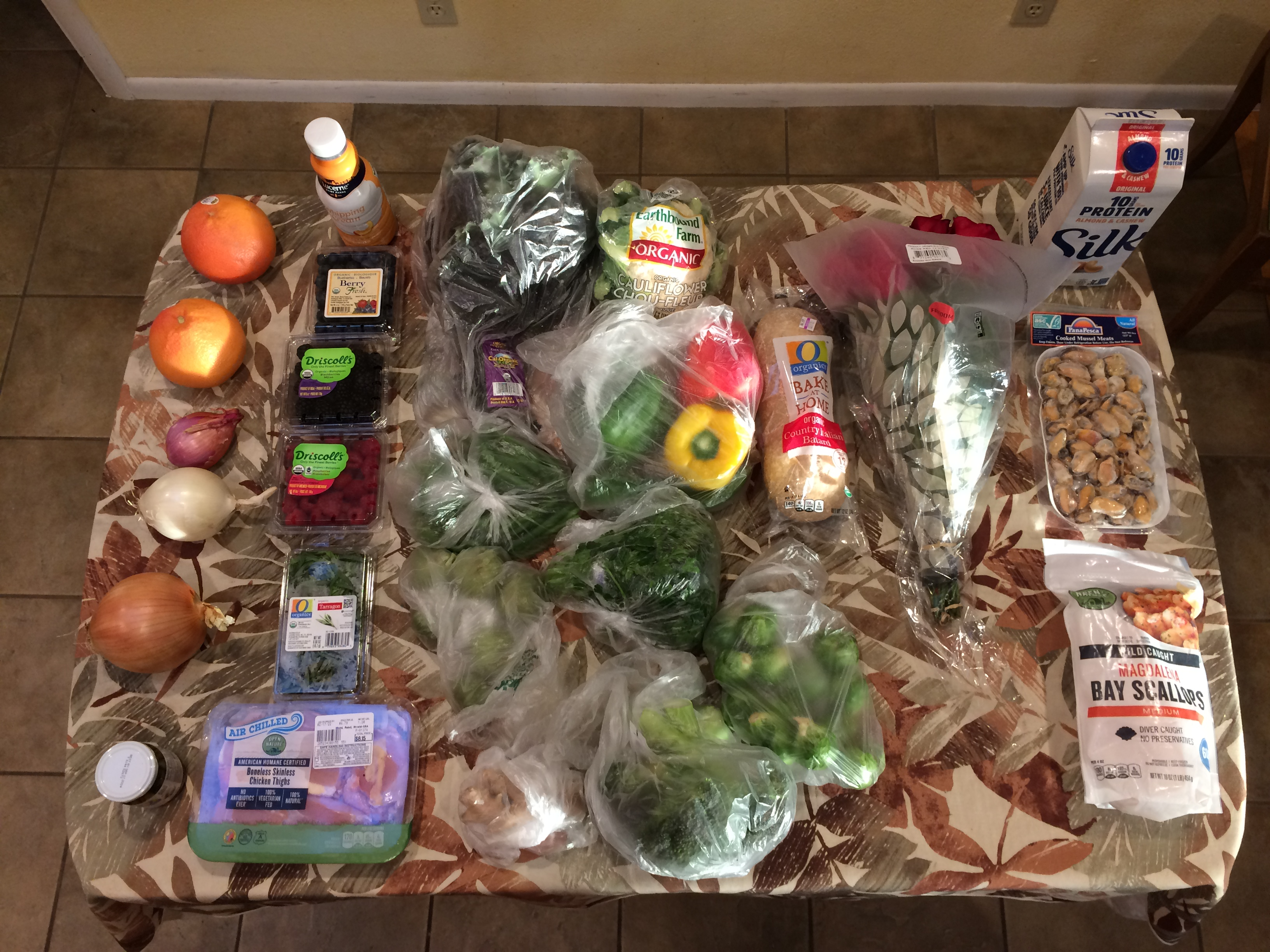 None (5)
unknown plastic with
wraparound (1)
thick plastic bag (1)
Glass jar with steel lid (1)